Vylučovací soustava
Ing. Mgr. Jana Juříková, Ph. D.
Katedra pohybových aktivit a zdraví
Fakulta sportovních studií
Masarykova Univerzita
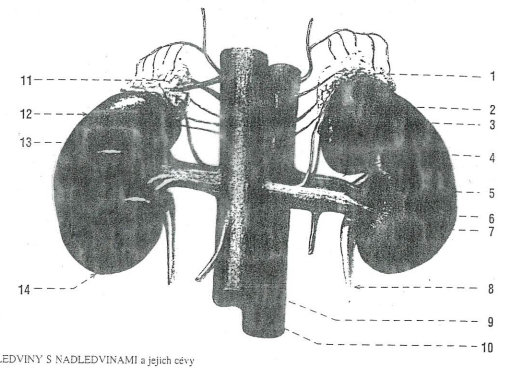 Vylučovací soustava se skládá z: 
Hlavního orgánu LEDVINY
Odvodných cest močových



Obr. 1 Vylučovací soustava
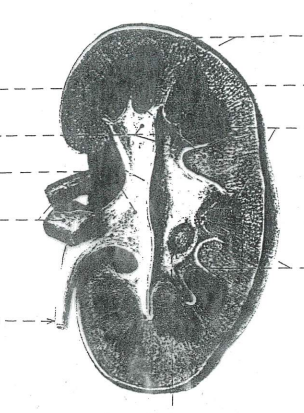 ledviny
Kůra
Dřeň

Nefron – hlavní funkční jednotka ledviny
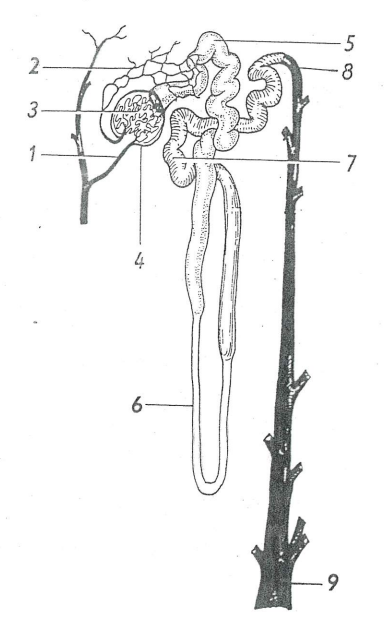 nefron
Glomerulus = klubíčko cév
Bowmannův váček
Vinutý kanálek I. řádu
Henleyova klička
Vinutý kanálek II. Řádu
Sběrací kanálek

Ledvinové papily na vrcholcích ledvinových pyramid
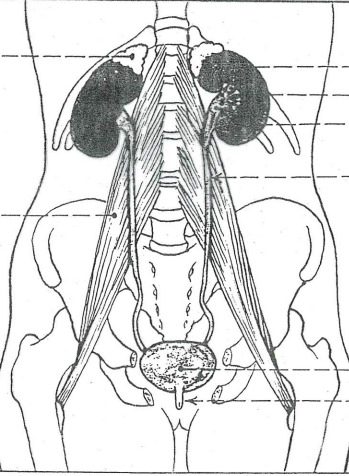 Odvodné cesty močové
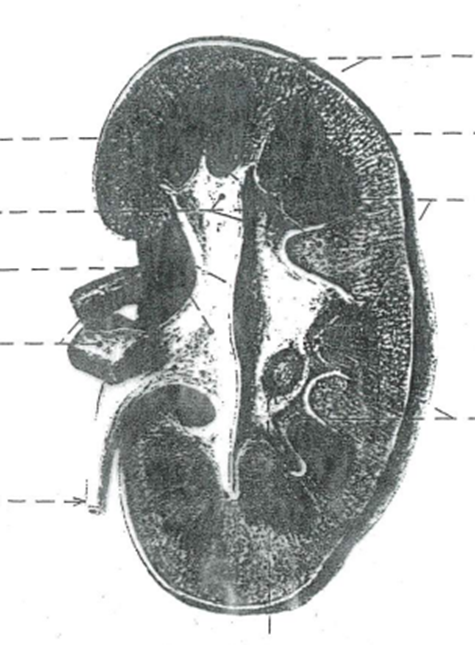 Ledvinové kalichy
Ledvinové pánvičky
Pravý a levý močovod
Močový měchýř
Močová trubice mužská/ženská